Жири як представники естерів. Класифікація жирів, їхні хімічні властивості
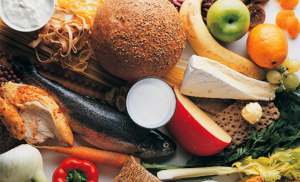 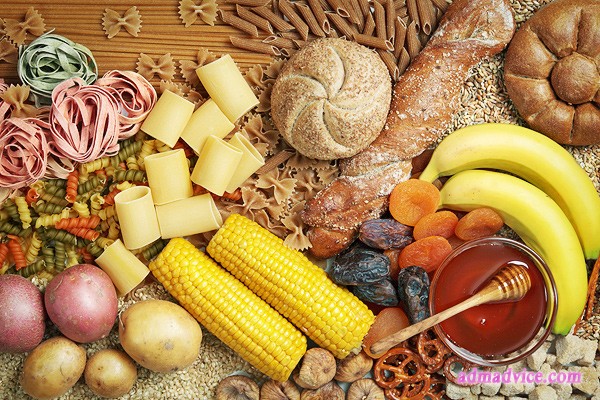 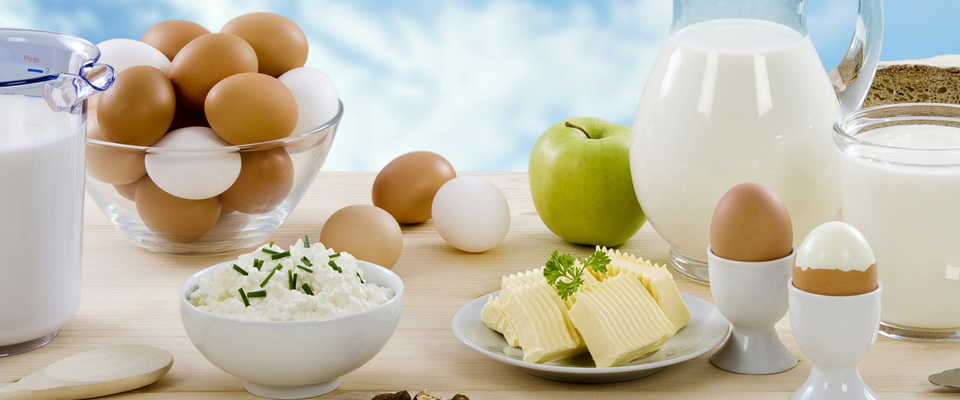 Жири – складні ефіри гліцерину і вищих одноатомних карбонових кислот.За хімічною структурою жири є складними естерами трьохатомного спирту гліцеролу та високомолекулярних жирних кислот.
Жирні кислоти – це органічні сполуки, до складу яких входить карбоксильна група та довгий вуглеводневий ланцюг.З вищих насичених карбонових кислот найбільше значення мають:пальмітинова С15Н31СООН;стеаринова С17Н35СООН кислоти. До вищих ненасичених карбонових кислот належать:олеїнова кислота С17Н33СООН лінолева С17Н31СООН;ліноленова С17Н29СООН кислоти.
Хімічні властивості жирів: Гідроліз жирів - хімічна реакція з водою, за допомогою якої 1779 р. шведський хімік Карл Вільгельм Шеєле виявив: один з продуктів гідролізу (розкладання під дією води) жирів - гліцерин.  Гідроліз жирів (омилення):СН2 – О – СО – С17Н35 				СН2– ОН│										│СН – О – СО – С17Н35 + 3NaОН →  СН – ОН + 3C17H35–COONa│										│СН2 – О – СО – С17Н35				 СН2 – ОН
Гідрування жирів:До складу рідких жирів входять залишки ненасичених карбонових кислот, то вони здатні приєднувати молекули водню. Таким чином рідкі жири перетворюються на твердіСН2 – О – СО – С17Н33		      СН2 – О – СО – С17Н35│					  					 │СН – О – СО – С17Н33 + 3Н2 → СН – О – СО – С17Н35│										 │СН2 – О – СО – С17Н33		       СН2 – О – СО – С17Н35
Жири містяться у всіх рослинах і тваринах.
Тваринні жири (баранячий, свинячий, яловичий і т.п.), як правило, є твердими речовинами з невисокою температурою плавлення (виключення - риб'ячий жир). у тваринних організмах вони накопичуються у сполучній, підшкірній і жировій тканині.
Рослинні жири (масла) отримують із зерен масляних рослин, наприклад із соняшника, бавовни, льону, сої. У рослинах вони накопичуються переважно в насіннях, у плодовій м'якоті.
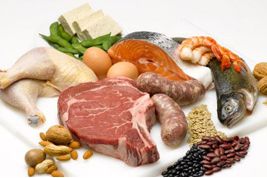 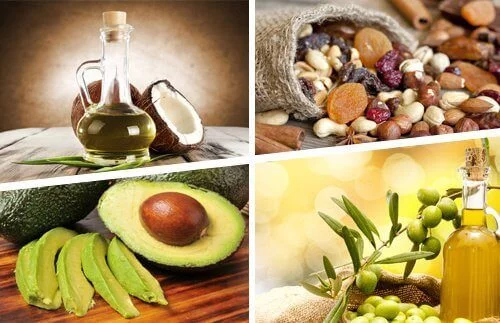 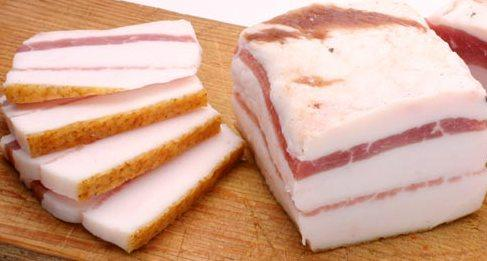 Жири - висококалорійні продукти. Деякі жири містять вітаміни A, D (наприклад, риб'ячий жир, особливо трісковий жир), Е (бавовняна, кукурудзяна олія).
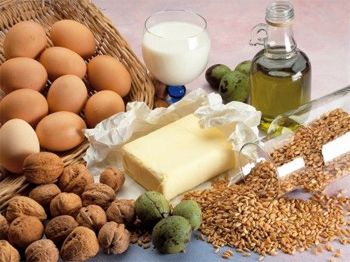 Жири мають величезне біологічне значення Жири охороняють організм від теплових втрат, тому що є поганим провідником тепла. Частина жиру використовується для побудови кліток (структурний жир), частина відкладається у виді запасної резервної речовини (резервний жир). Жир захищає деякі органи (наприклад, печінка) від механічних впливів, тому що має визначену пружність.
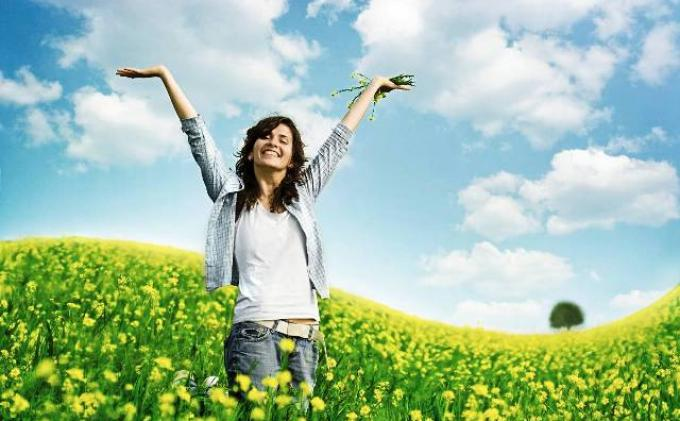 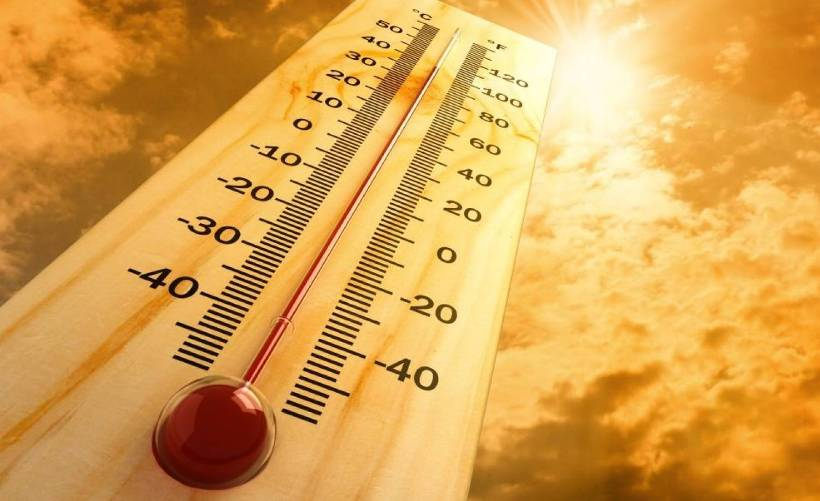 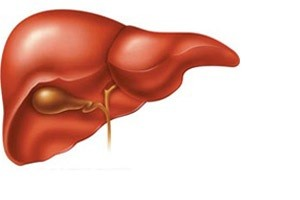 Жири в організмі можуть утворюватися не тільки з жирів, що надходять з їжею, але й у результаті синтезу з вуглеводів і білків.
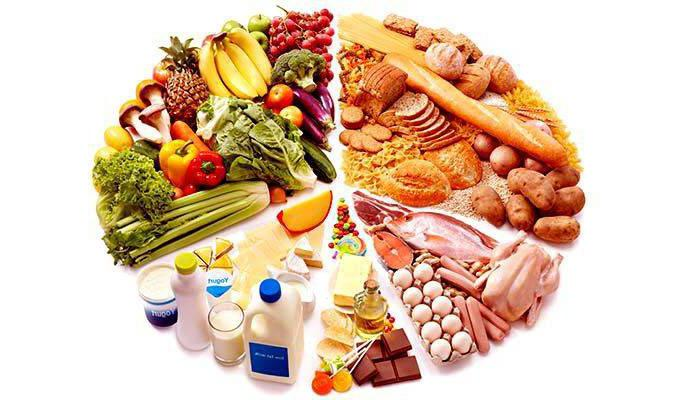 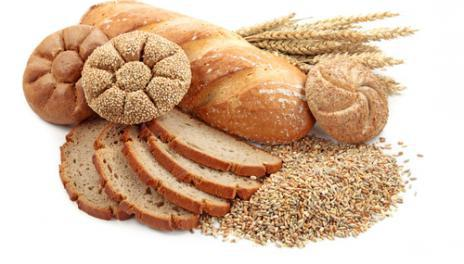 При повному виключенні жиру з їжі він все ж таки утворюється і в досить значній кількості може відкладатися в організмі. Основним джерелом утворення жиру в організмі служать переважно вуглеводи
Приклади природних жирів:Вершкове масло: 					Свиняче сало:олео-пальміно-бутират			олео-пальміно-стеаратСН2 – О – СО – С17Н33			СН2 – О – СО – С17Н33│										│СН – О – СО – С17Н31			СН – О – СО – С17Н31│										│СН2 – О – СО – С3Н7				СН2 – О – СО – С17Н35 Соняшникова, горіхова олії – 30 – 50% гліцеридів лінолевої, решта олеїнової кислот.Лляна олія – 61,5% гліцериди лінолевої кислоти.